New Y1000 Note Designs
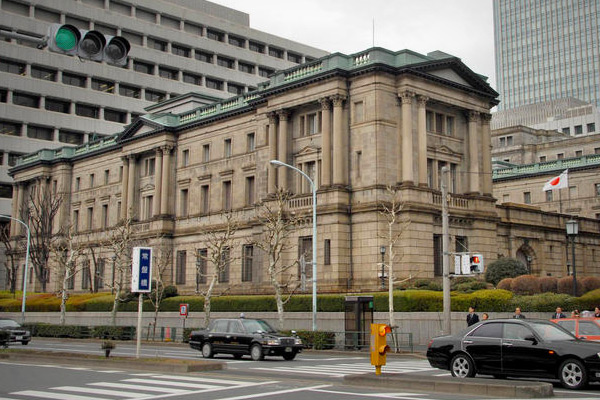 1
2
3
4
7
5
6
[Speaker Notes: The Numbers hyperlink to the relevant slides.

The Back Button goes back to Slide 1 – You can just make 1 then copy and paste it. The function is also pasted.

You must use Slide Show > Set Up Show > Browsed at Kiosk otherwise the students can click anywhere and cause chaos.]
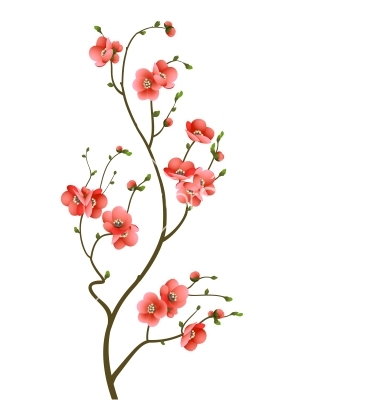 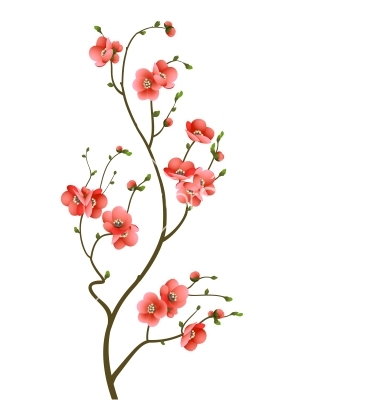 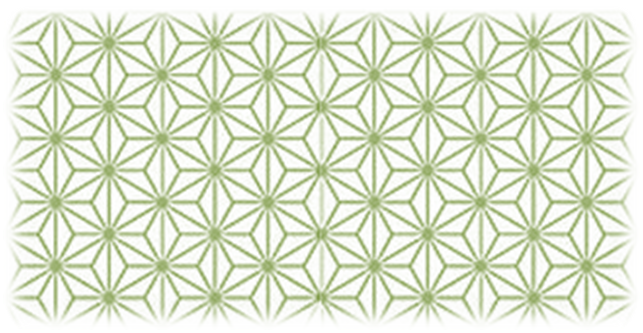 1
10,000
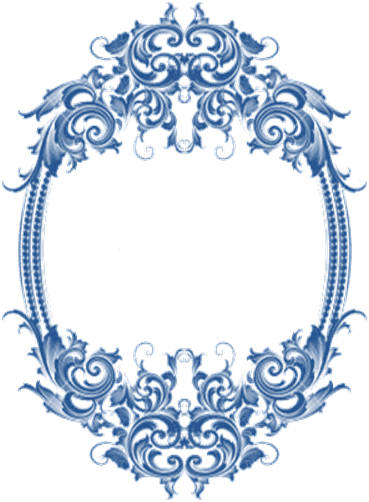 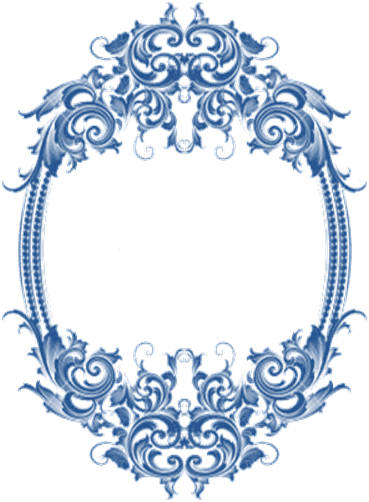 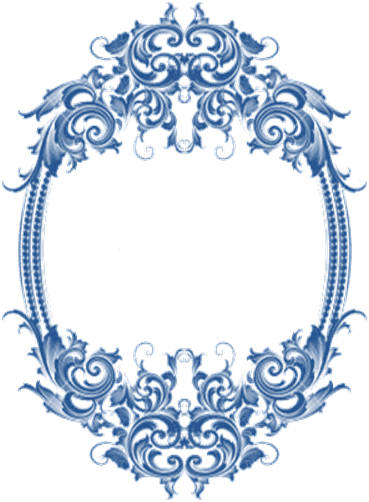 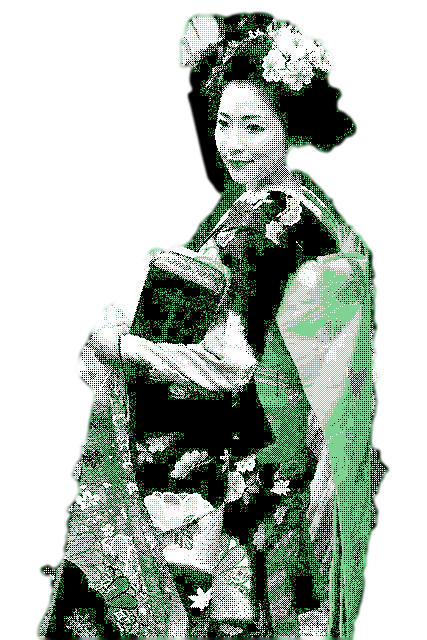 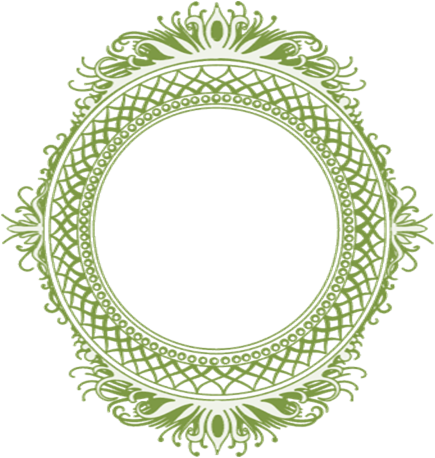 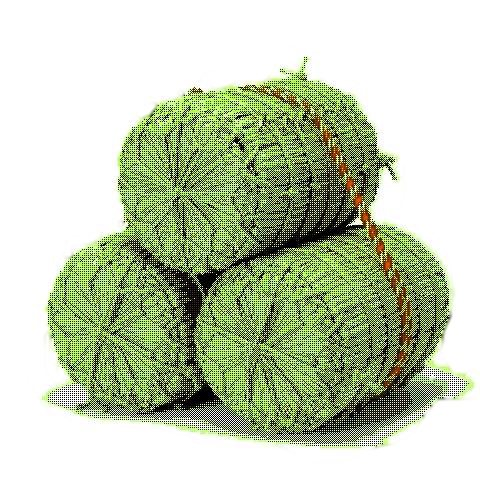 10,000
10,000
10,000
10,0
10,000
10,000
000
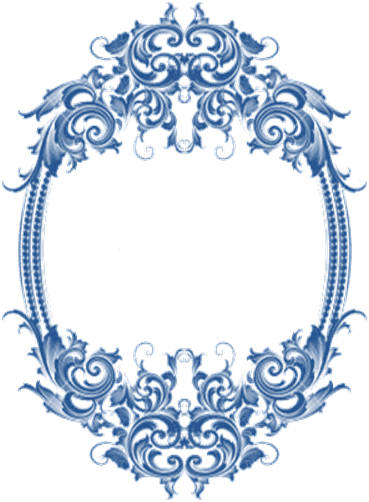 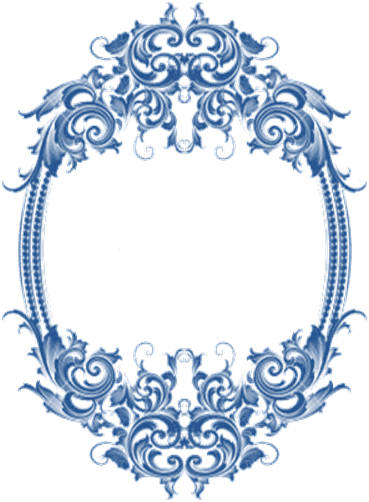 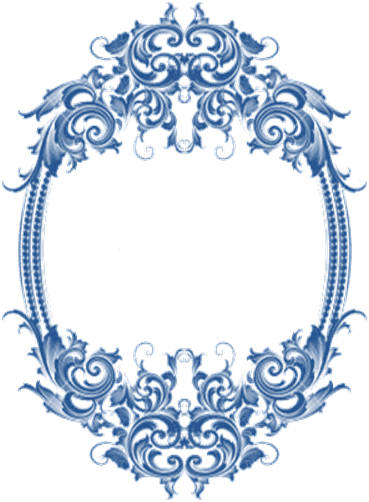 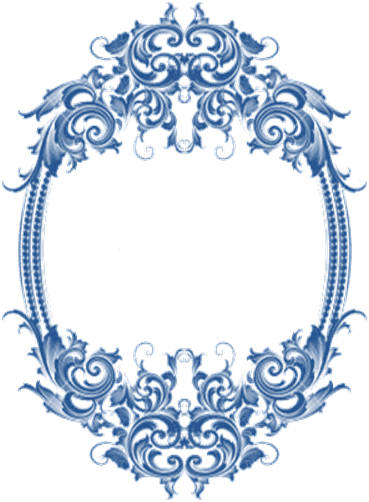 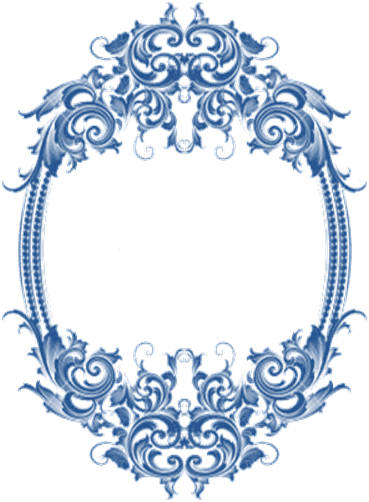 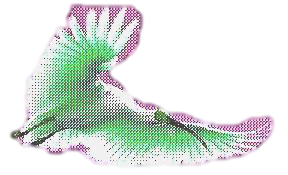 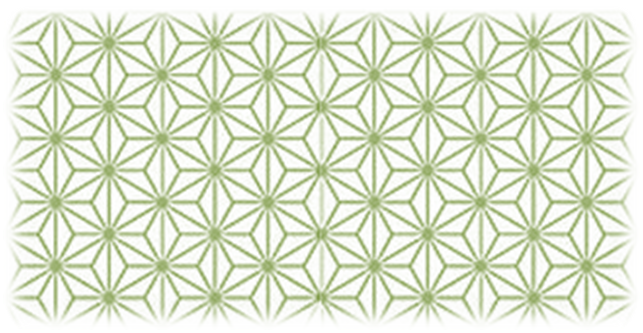 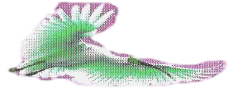 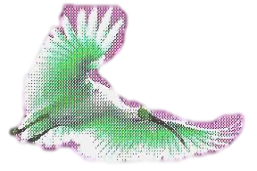 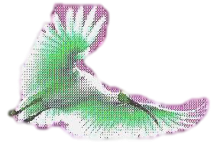 10,000yen
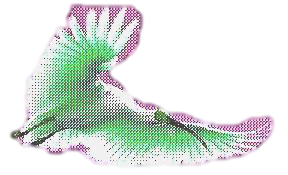 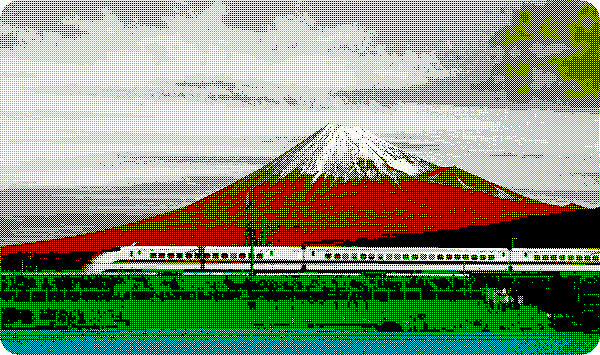 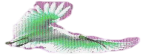 10,000
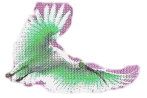 10,00
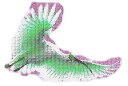 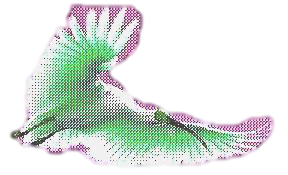 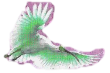 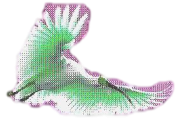 10,000
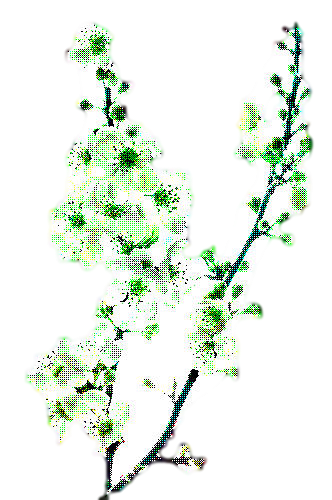 10,000
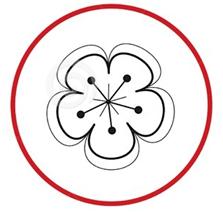 10,000
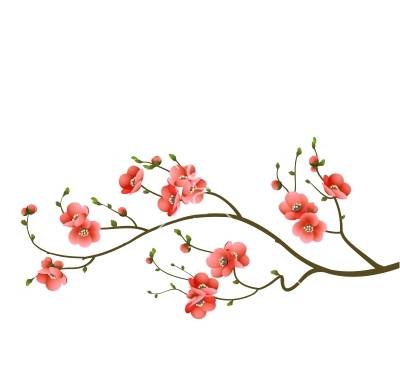 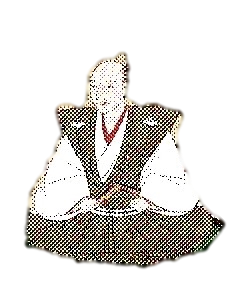 2
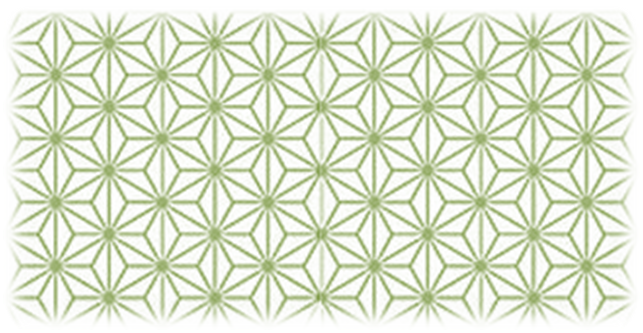 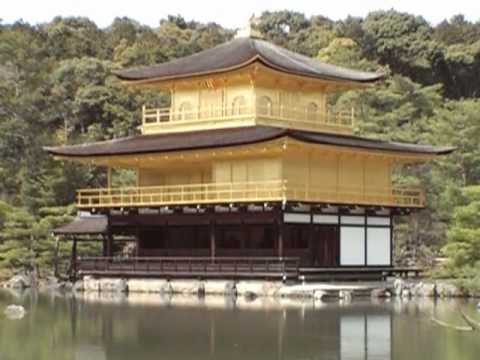 10000
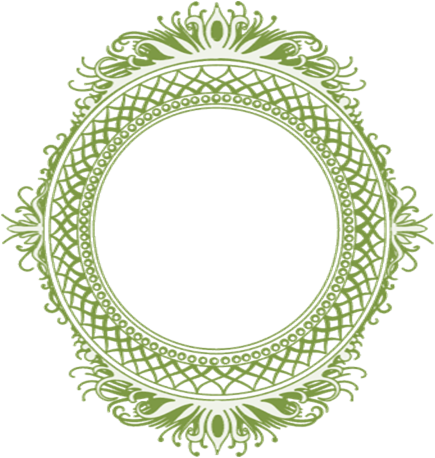 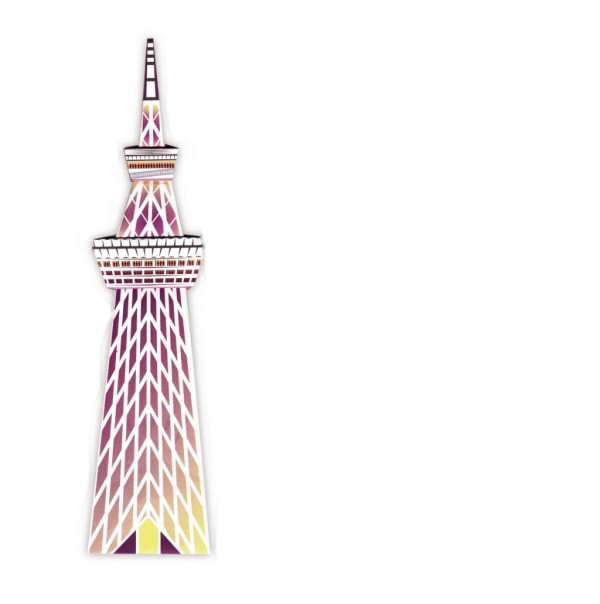 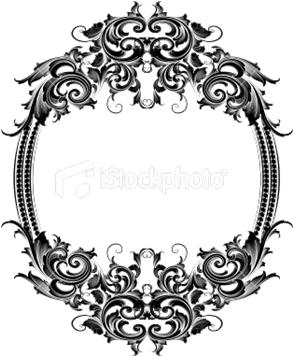 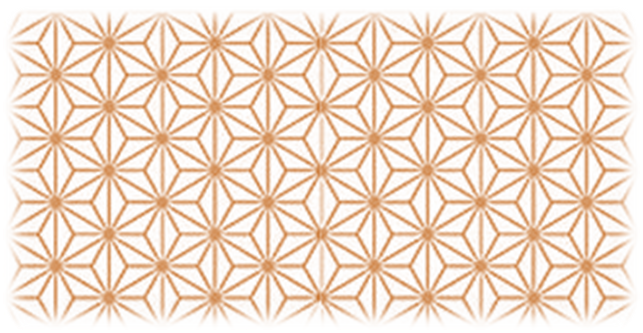 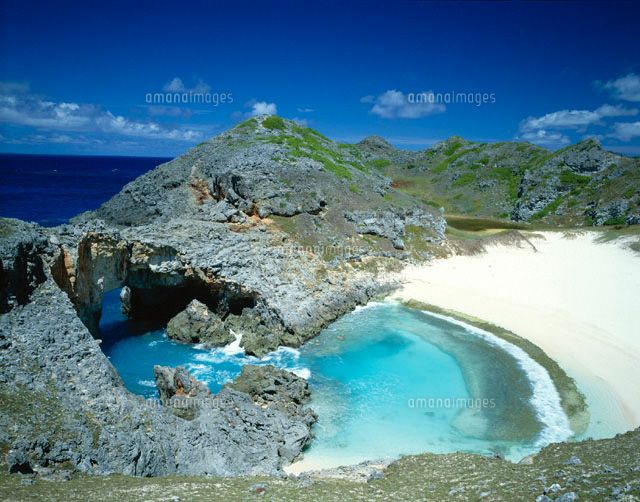 10000
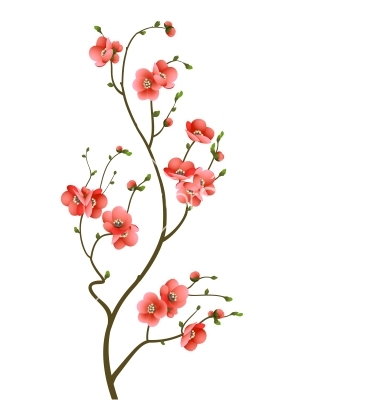 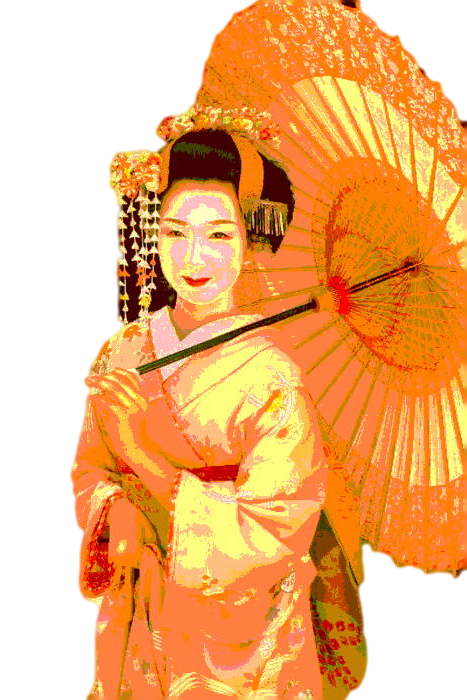 3
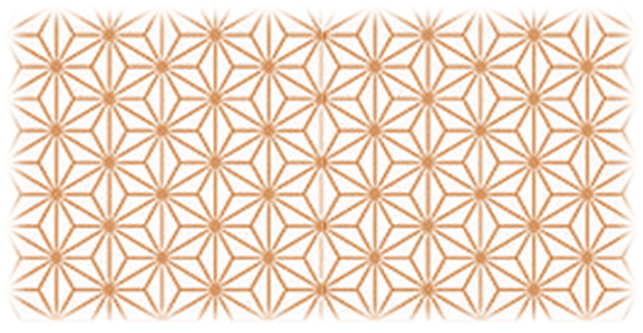 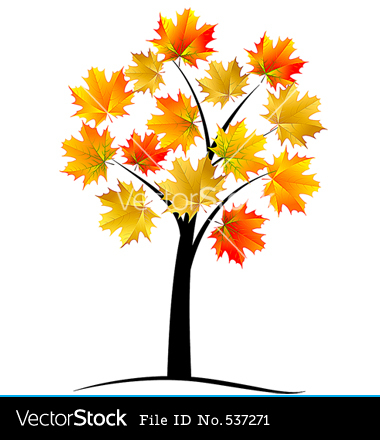 4000
4000
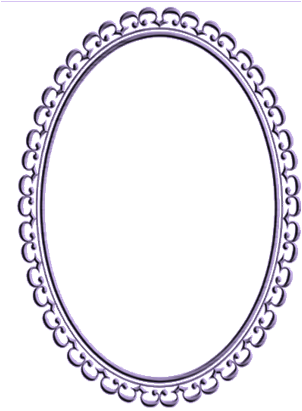 四千円
Anton 銀行
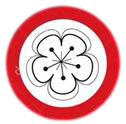 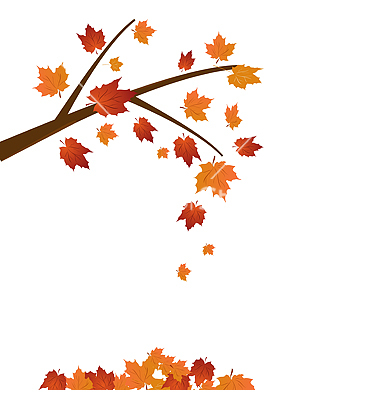 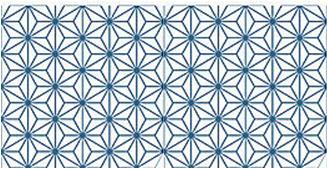 ANTON GINKO
4000
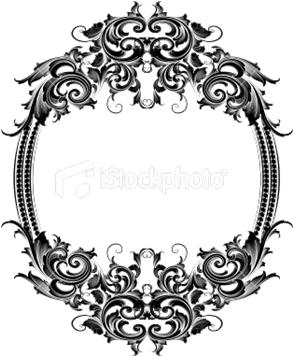 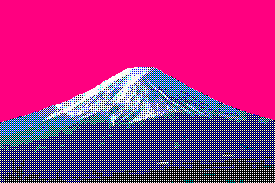 YEN
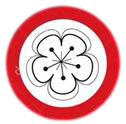 4000